End of Unit Assessment
Unit 1
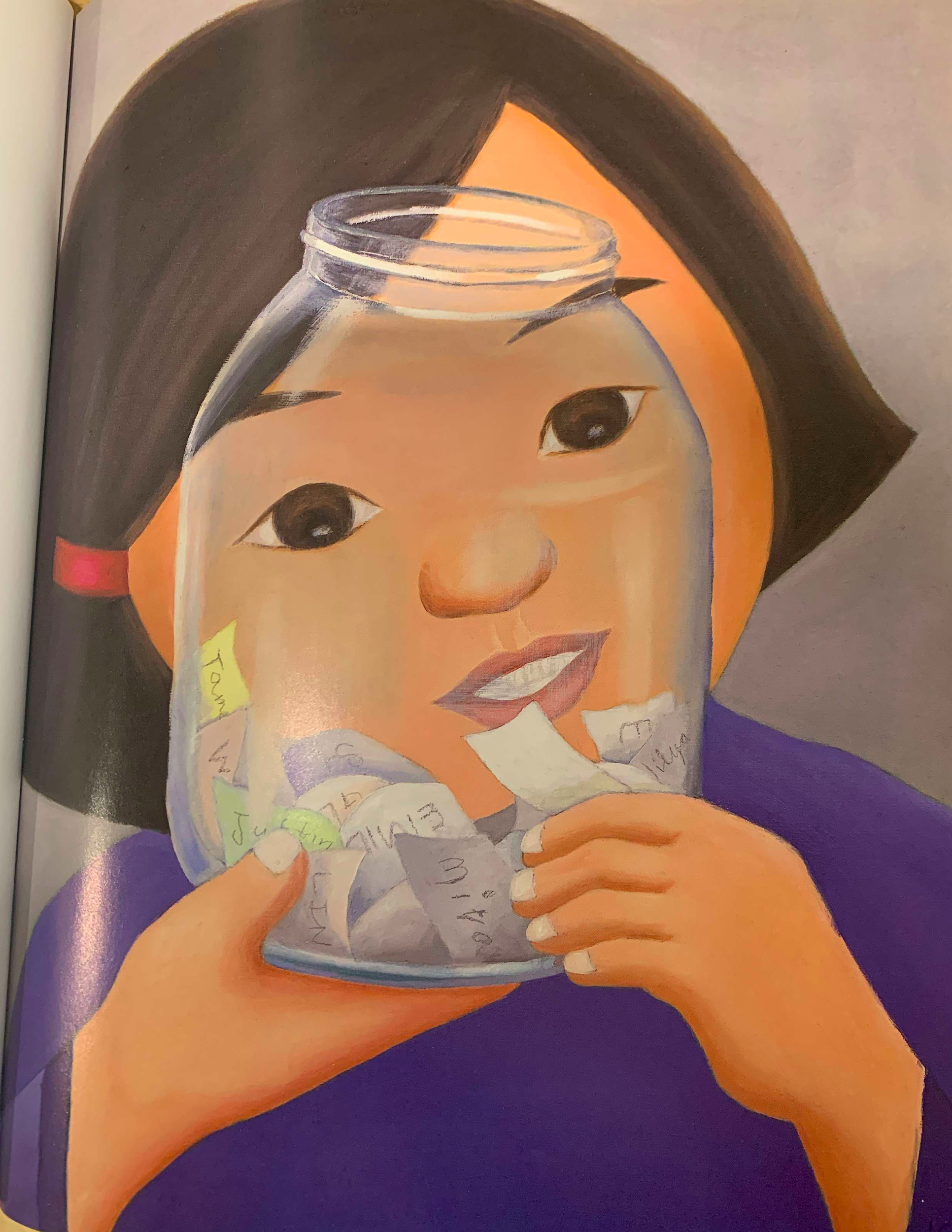 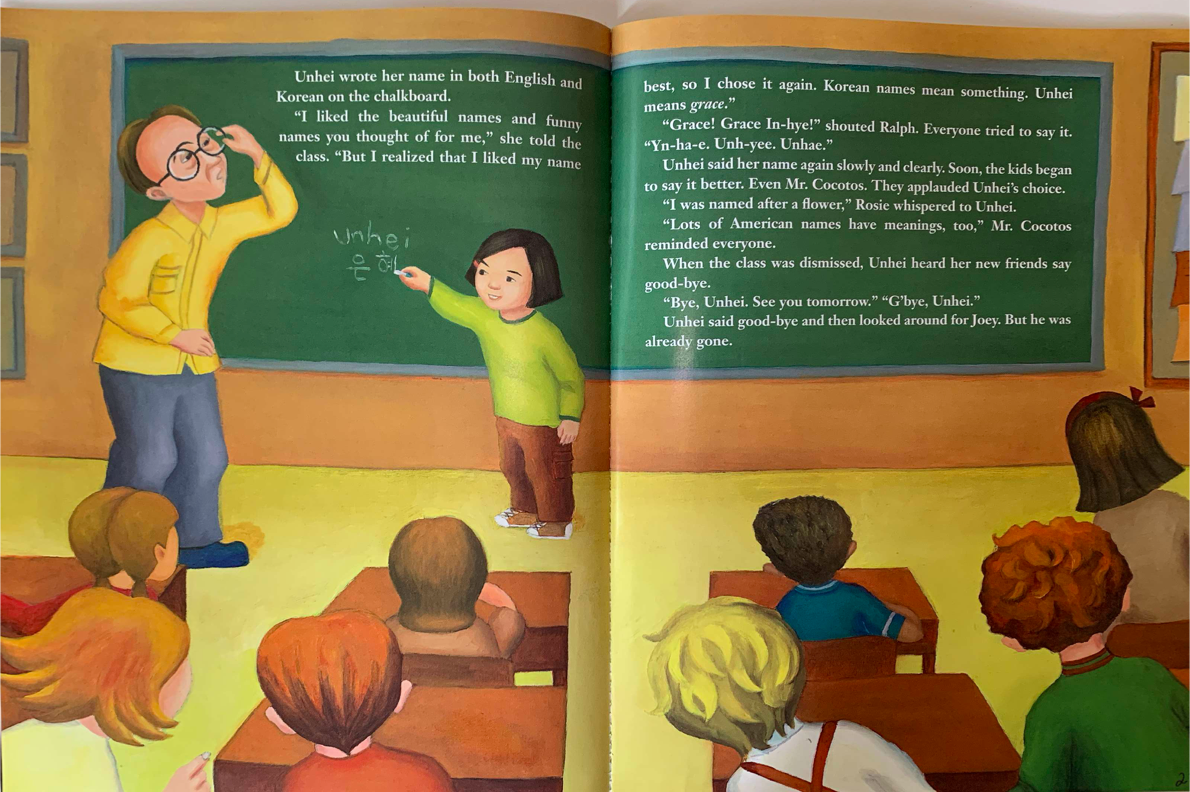 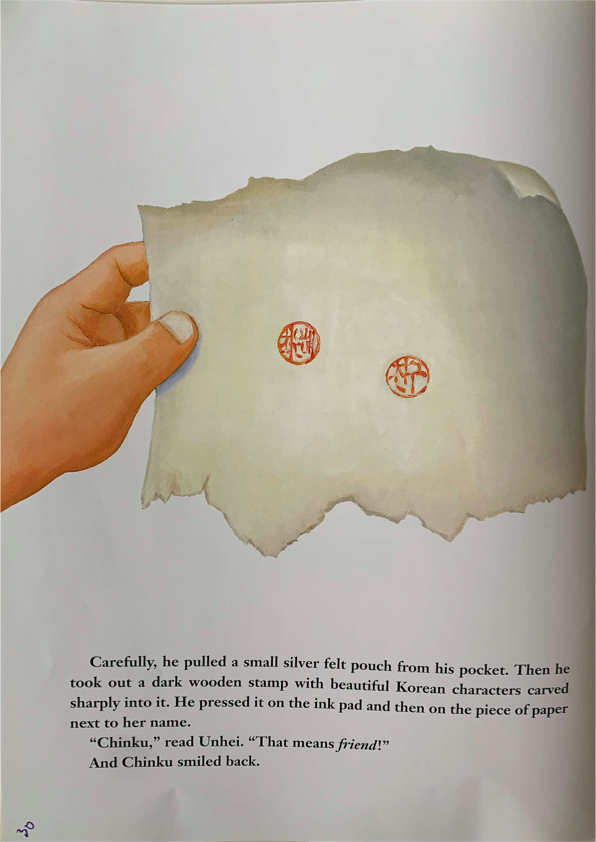 How do Unhei’s classmates act like caring members of a community?